ТЕМА УРОКУ:
Т.Шевченко
«Гайдамаки»
Історична основа твору
Сюжет і композиція
МЕТА УРОКУ:
розкрити тему, ідею, актуальність поеми;
розвивати вміння сприймати літературні твори у історичному контексті;
виховувати любов і повагу до історичного минулого України.
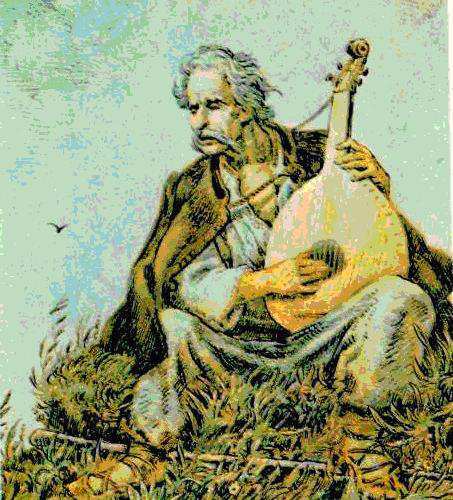 ЕПІГРАФ ДО УРОКУ
Гомоніла Україна…
Довго гомоніла…
Т.Г.Шевченко
СЛОВО НАДАЄТЬСЯ:
Літературознавцям
Географам
Історикам
Дизайнерам
Тлумачення історичних термінів, знайомство з історичними діячами

Гайдамаки
Коліївщина
Конфедерати
Титар
Свячений   
Треті півні
Залізняк Максим
Гонта Іван
Галайда
Гупалівщина
ІСТОРИКИ
Історична довідка про
ІСТОРИКИ
гайдамацьке 
повстання
МАСШТАБИ ПОВСТАННЯ
ГЕОГРАФИ
Джерела написання поеми
Історія написання твору
Композиція і сюжет
ЛІТЕРАТУРОЗНАВЦІ
ЛІТЕРАТУРОЗНАВЦІ